Machine Learning & MLOps
Teoh Teik Toe
ITOM/NBS
ttteoh@ntu.edu.sg
97905202
Recordinghttps://1drv.ms/v/s!Aik2a4x7tvLyi_A_o8htYjf03yP_pQ?e=cQRP29
MLOps
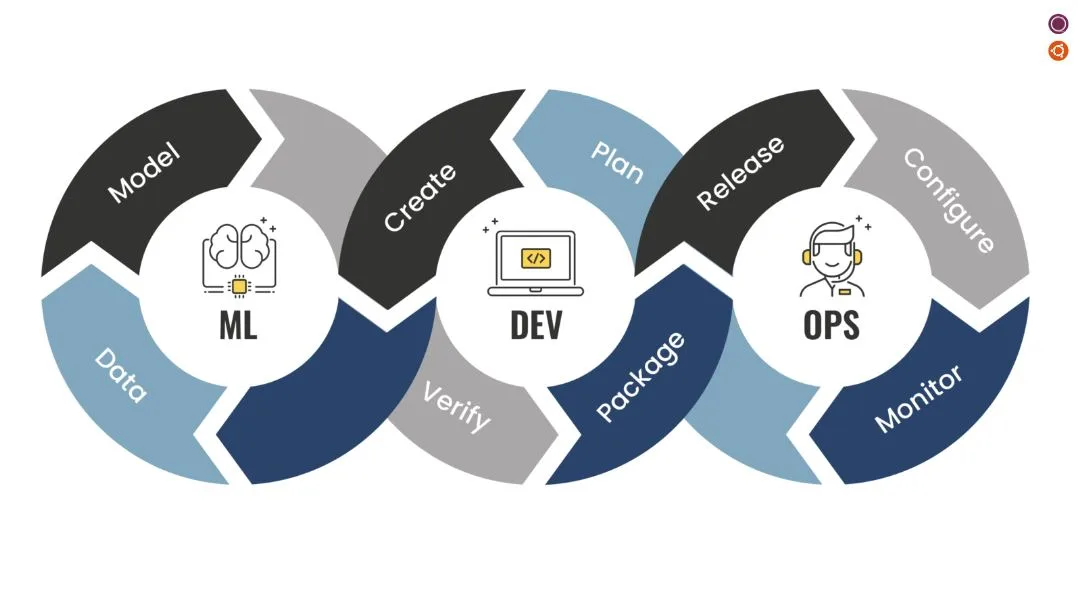 Case study on DBS share price prediction
Objective: A financial institution aims to predict the future prices of a particular stock to support investment decisions and optimize portfolio management.

Reasoning: By accurately predicting share prices, the institution can identify potential buying and selling opportunities, determine optimal entry and exit points, and allocate resources effectively.

Methodology: The institution collects and analyzes vast amounts of historical stock data, including price movements. They employ advanced machine learning algorithms and statistical models to generate accurate predictions.

Results: The share price prediction model enables the institution to make informed investment decisions, optimize their portfolio allocation, manage risk effectively, and potentially generate higher returns for their clients. This approach enhances their competitiveness in the financial market and strengthens their reputation as a trusted investment advisor.
Mind map
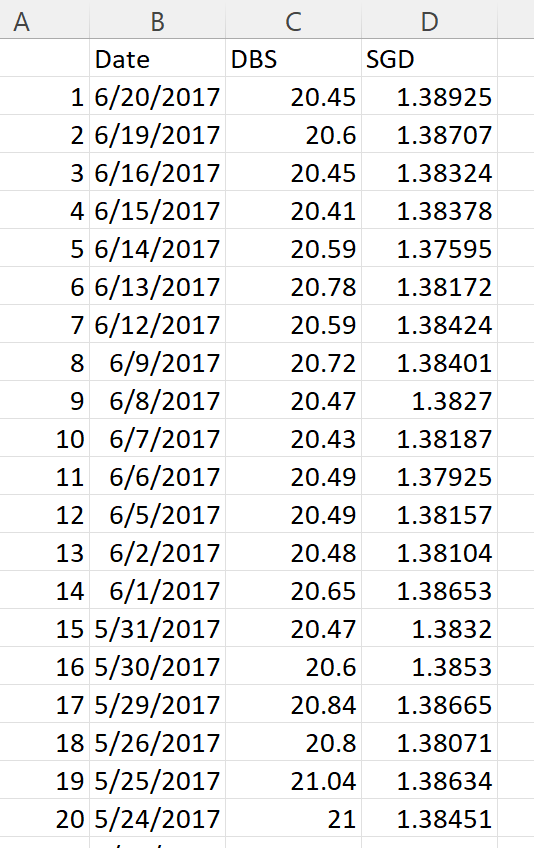 Data
Excel
File -> Option -> Add-ins -> Manage -> Excel Add-ins - Go
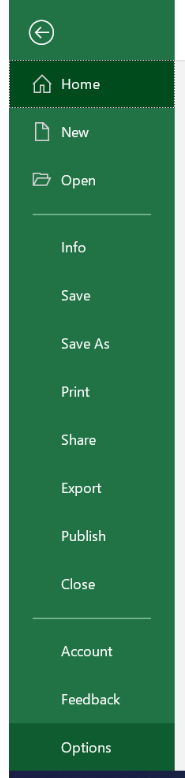 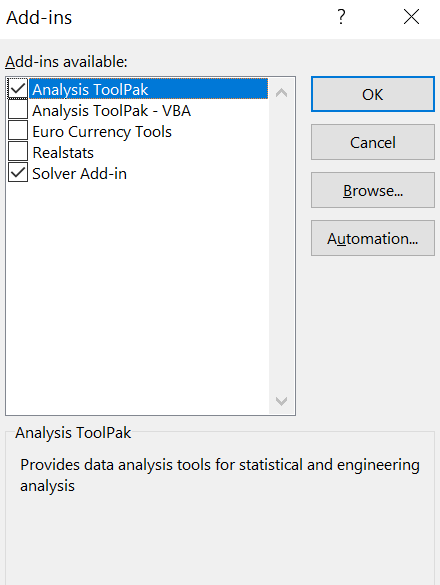 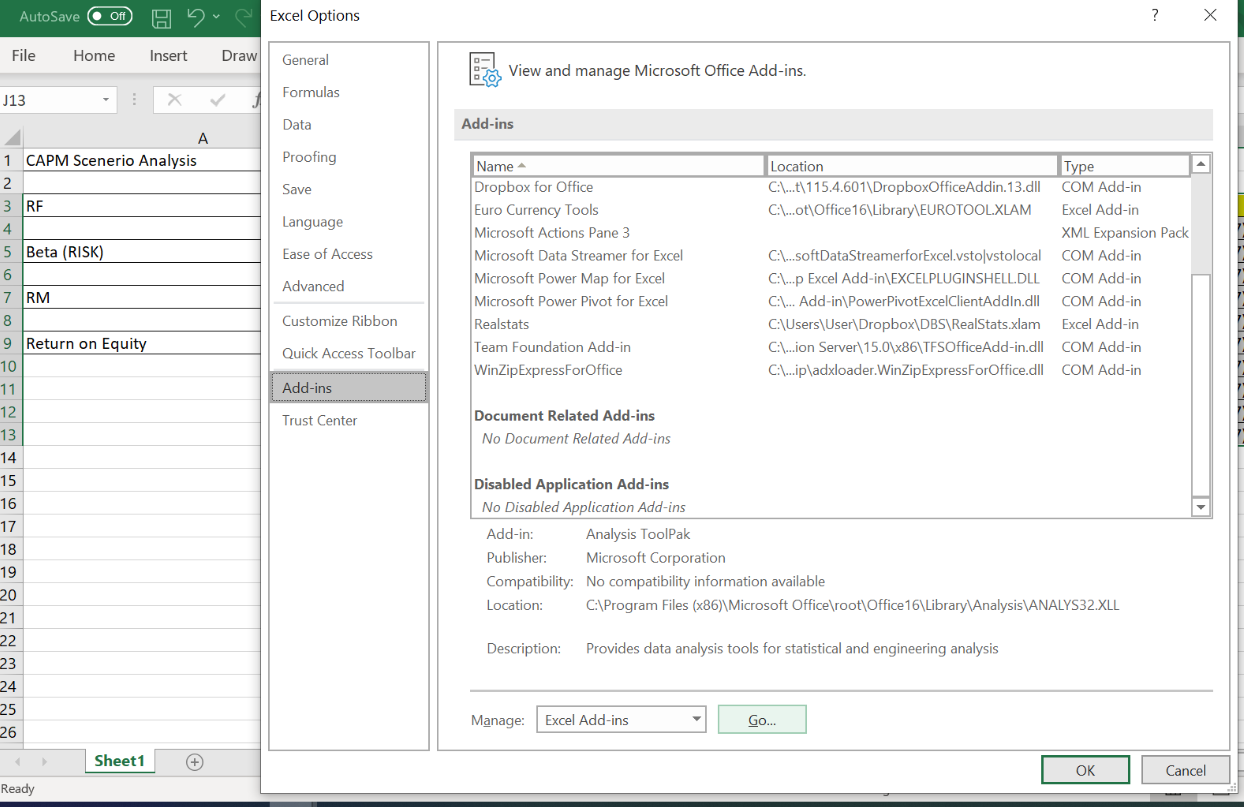 Regression on Loan Default
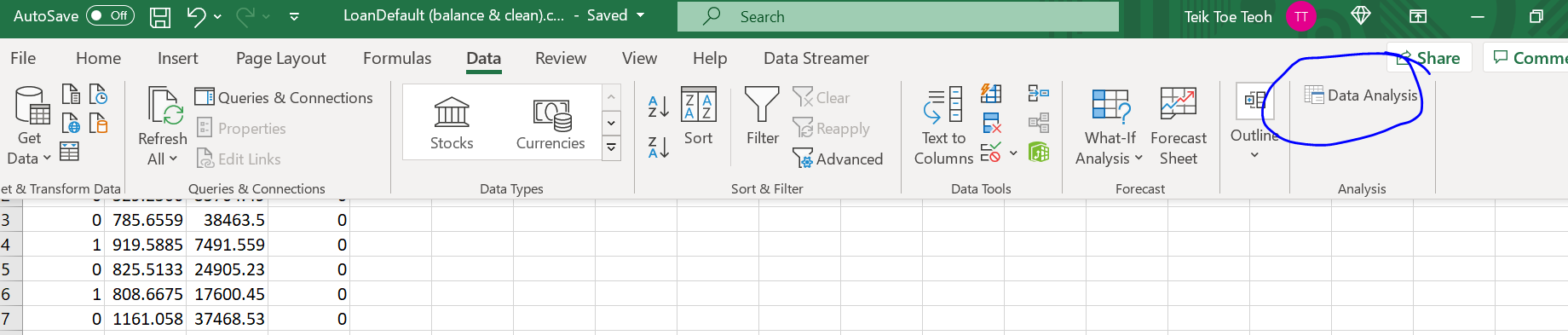 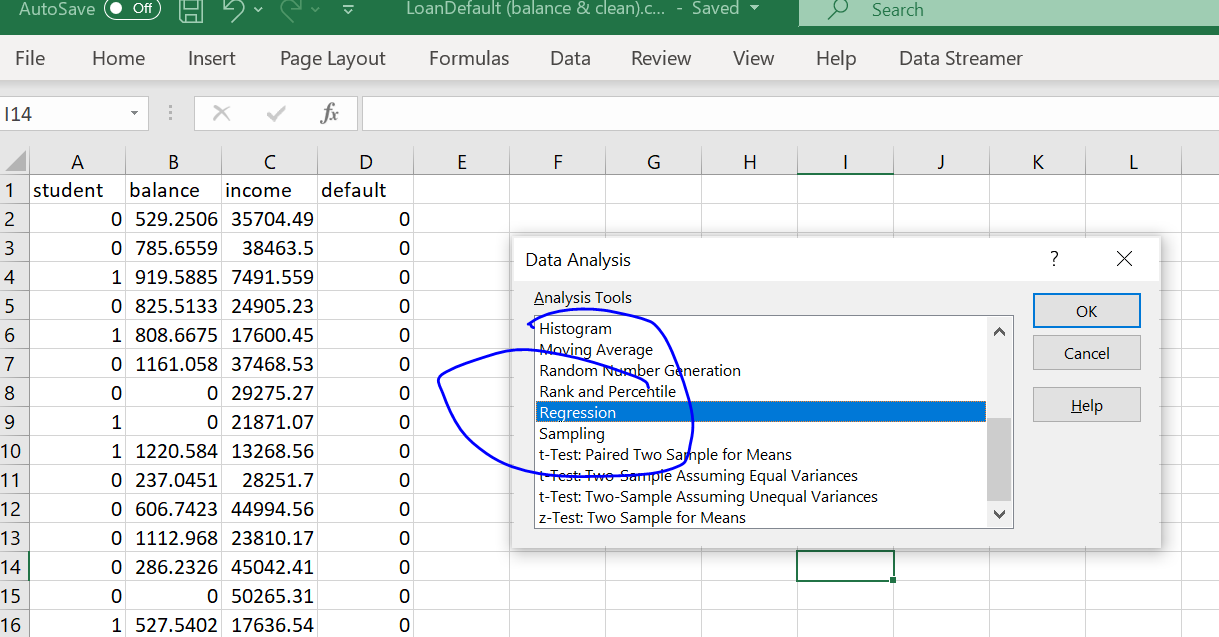 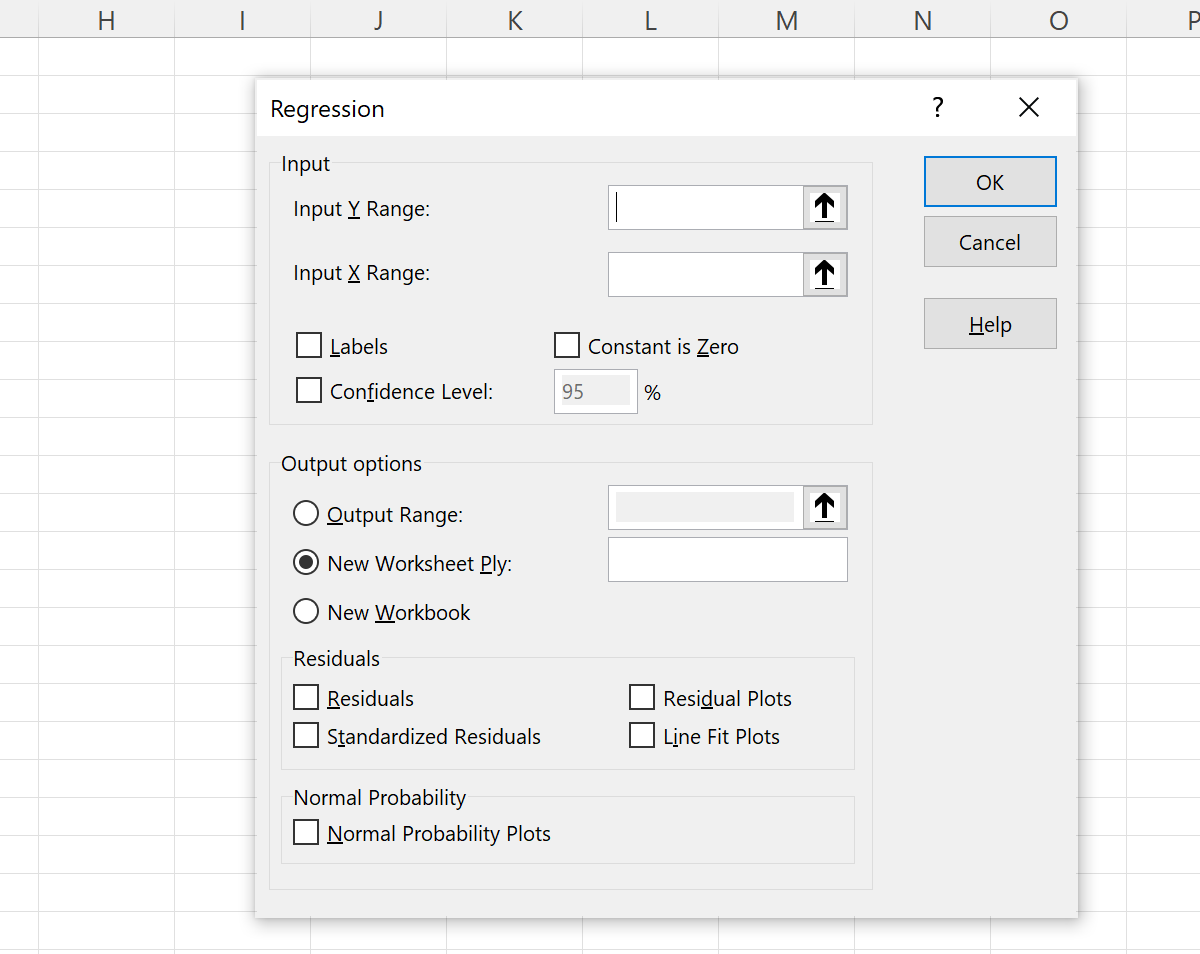 Select the range 
Result will appear on new sheet
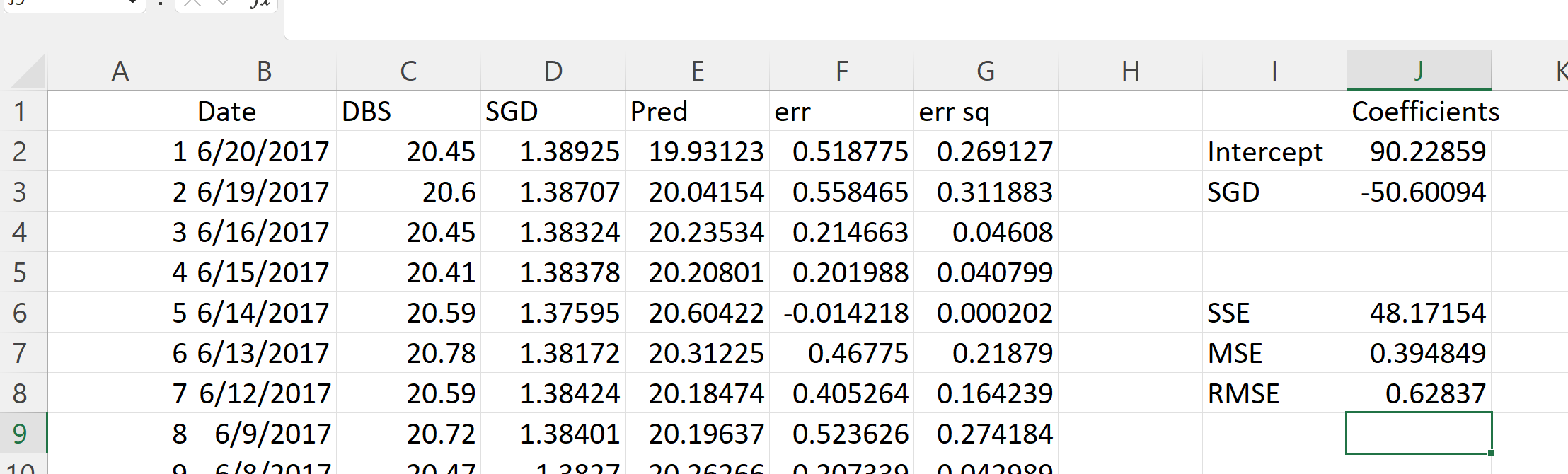 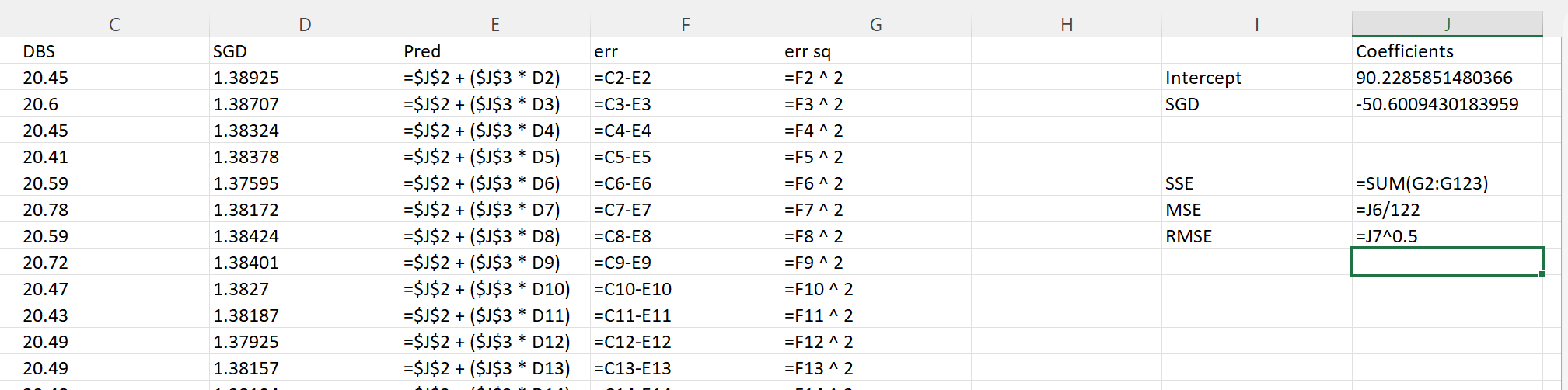 R
dt = read.csv("C:/Users/Teoh Teik Teo/OneDrive - TSS Global Pte. Ltd/TT Library/AI Model/Data/DBS_SingDollar.csv") #alternatively read.csv
model=lm(dt$DBS ~ dt$SGD)
summary(model)

pred = predict(model)
err = dt$DBS - pred
rmse=(mean(err^2)^0.5)
print(rmse)

dt$SGD2 = dt$SGD^2
model=lm(dt$DBS ~ dt$SGD + dt$SGD2)
summary(model)
pred = predict(model, newdata = dt)
err=dt$DBS - pred
rmse = (mean(err^2)^0.5)
print(rmse)

plot(dt$SGD, dt$DBS, main="Regression", xlab = "SGD", ylab="DBS")
abline(model)
Orange
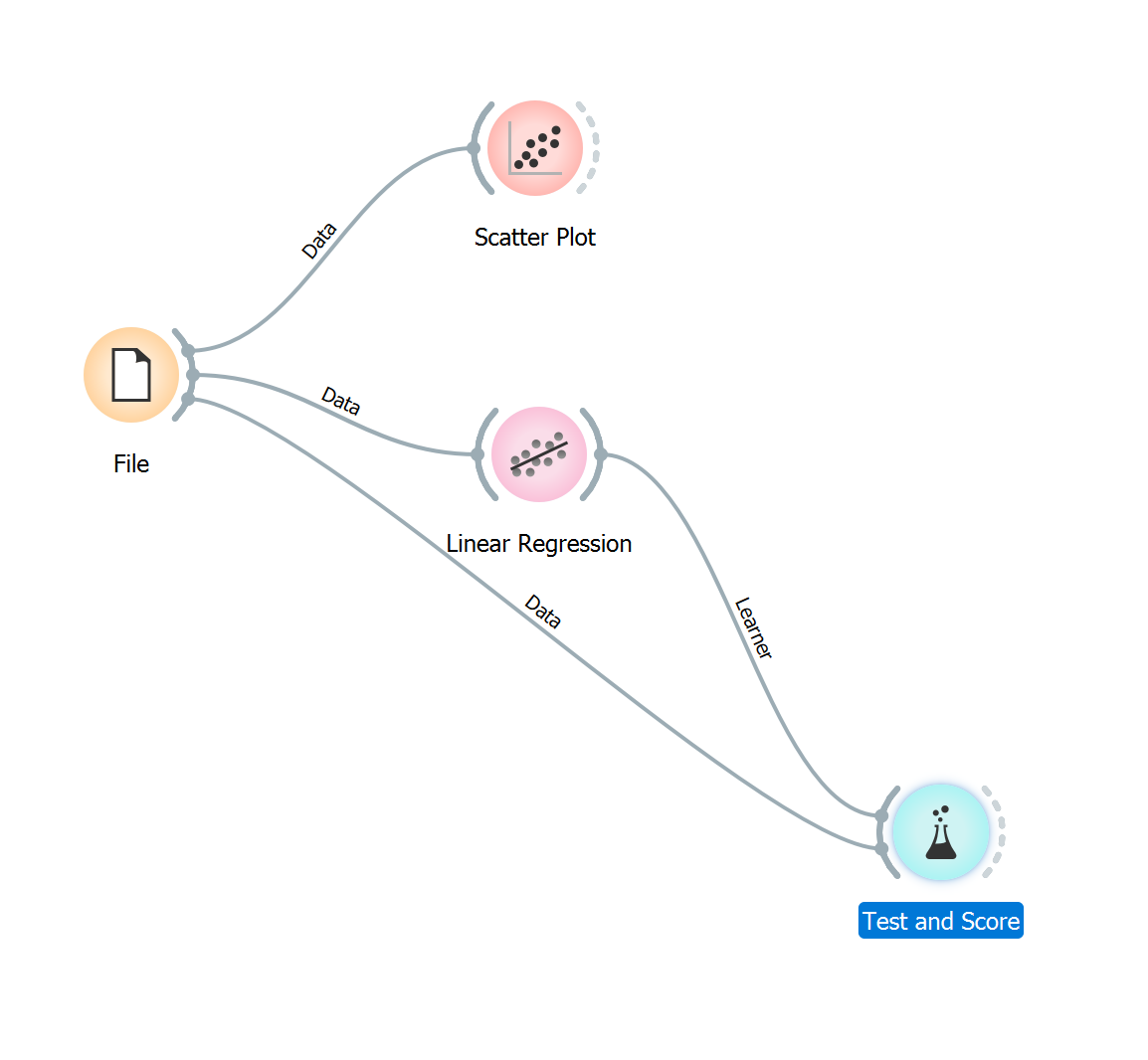 Python
#save model
import joblib
joblib.dump(model,”dbs.jl”)

#load model
model = joblib.load(“dbs.jl”)
import pandas as pd
df = pd.read_csv("DBS_SingDollar.csv")
X = df.loc[:,["SGD"]]
Y = df.loc[:,['DBS']]
print(X)

from sklearn import linear_model
model = linear_model.LinearRegression()
model.fit(X,Y)
pred = model.predict(X)

from sklearn.metrics import mean_squared_error
rmse = mean_squared_error(Y,pred)**0.5
print(rmse)
#print(rmse/Y.mean(axis=0)*100)
model.coef_
model.intercept_
#to add polynomial
df["SGD2"] = df["SGD"] ** 2
Front End HTML
<html>
    <body>
        <form action = "/" method = "post">
            <p>Enter Sing to US:</p>
            <p><input type = "number" step="0.01" name = "rates"></p>
            <p><input type = "submit" value = "submit"></p>
        </form>
    <p> the predicted DBS share price is {{result}} </p>
    </body>
</html>
Flask (Back End)
from flask import Flask
app = Flask(__name__)
from flask import request, render_template
@app.route("/", methods = ["GET", "POST"])
def i():
    if request.method == "POST":
        num = float(request.form.get("rates"))
        return(render_template("index.html", result = 90.2-(50.6*num)))
    else:
        return render_template("index.html", result ="Waiting……….")
if __name__=="__main__":
    app.run()
GET and POST
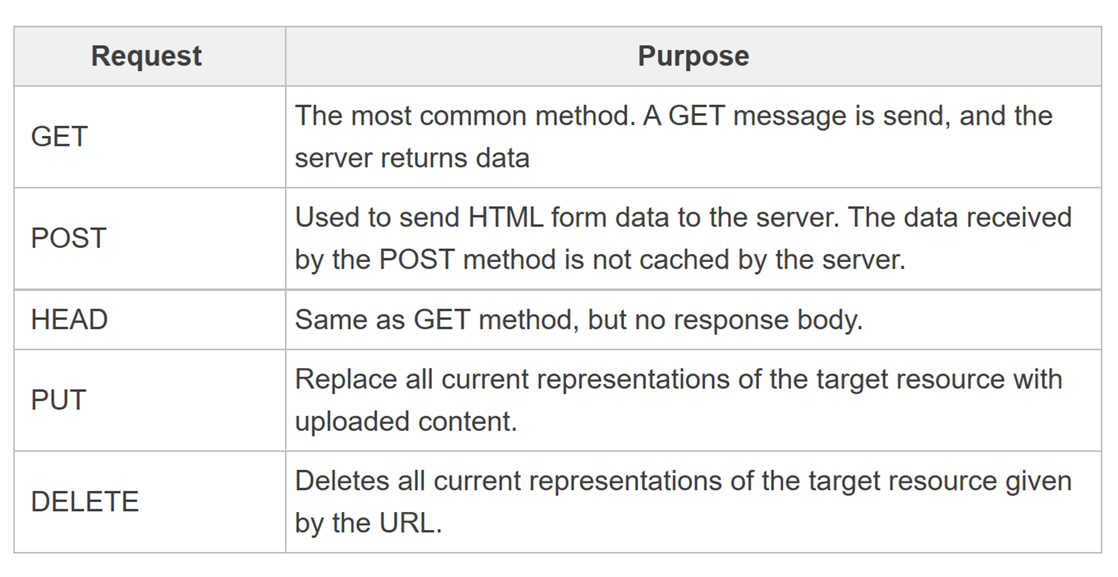 If you wanted to split into form and result 2 pages
from flask import Flask, request, render_template

app = Flask(__name__)

@app.route("/",methods=["GET","POST"])
def index():
    return(render_template("index.html",result="index: waiting for rate..........."))
    
@app.route("/result",methods=["GET","POST"])
def result():
    r = float(request.form.get("rate"))
    return(render_template("result.html",result=-50.6*r + 90.2))
    
if __name__ == "__main__":
    app.run()
Index.html remove local host when in cloud “/result”:
<html>
    <h1>My First Machine Learning Model in Cloud: DBS price prediction</h1>
    <form action="http://localhost:5000/result" method="post">
        <p>Please enter the exchange rate usd to sgd (eg 1.34)</p>
        <p><input type="number" step="0.01" name="rate"></p>
        <p><input type="submit" value="Enter"></p>
    </form>
</html>
result.html:
<html>
    <h1>Result</h1>
    <p>The predicted DBS share price is {{result}}</p>
</html>
Cloud: PythonAnywhere
Add your new app to PythonAnyWhere:
Click on Add a New Web App button 
Next -> Flask -> Python 3.10
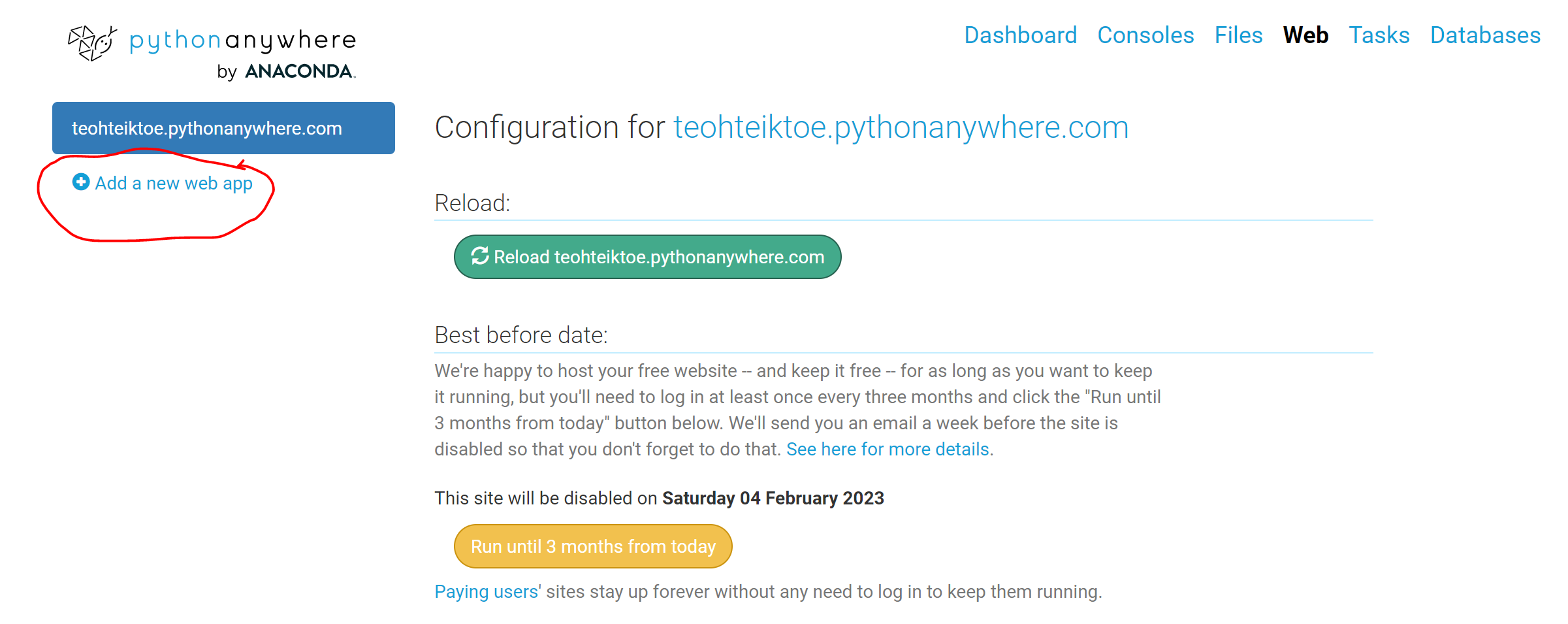 Upload your file
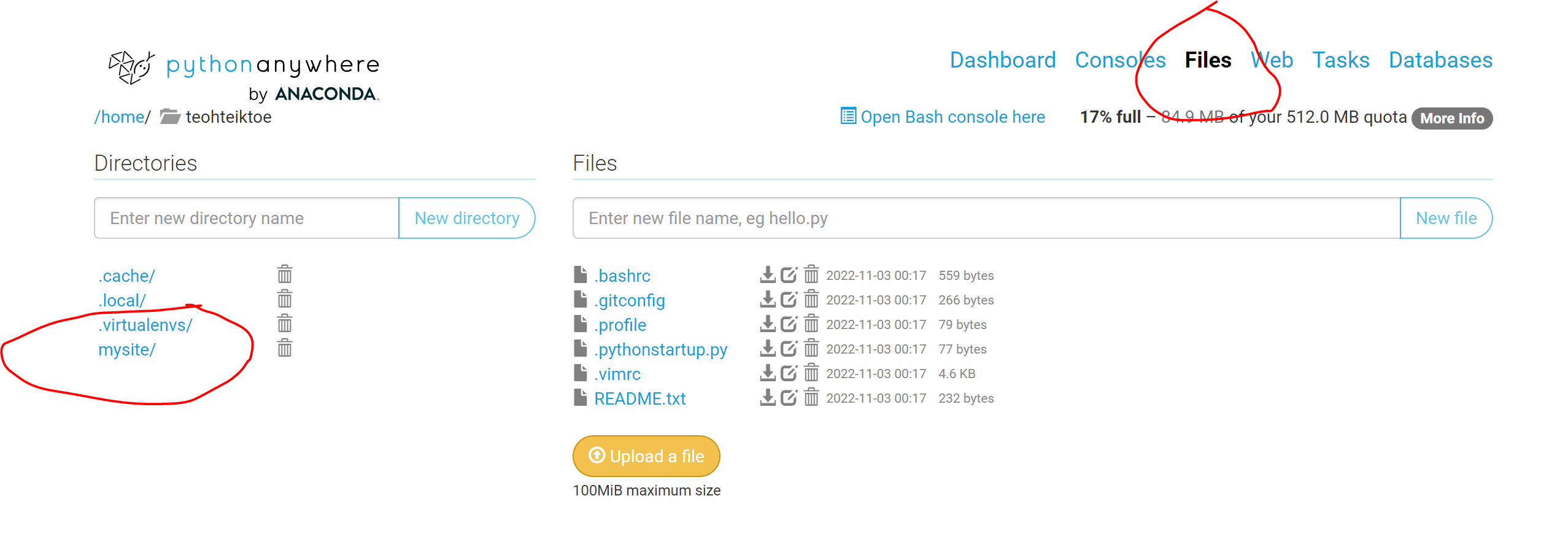 Upload your fileChange flask_app.py – cut and paste your python programCreate Directory call templatesUpload index.html in templates directory
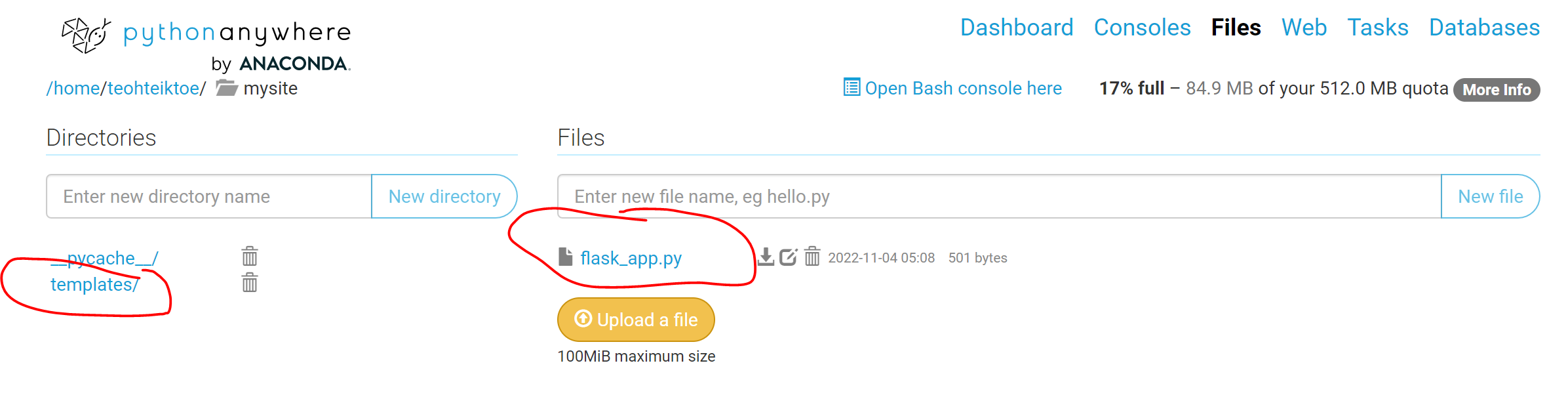 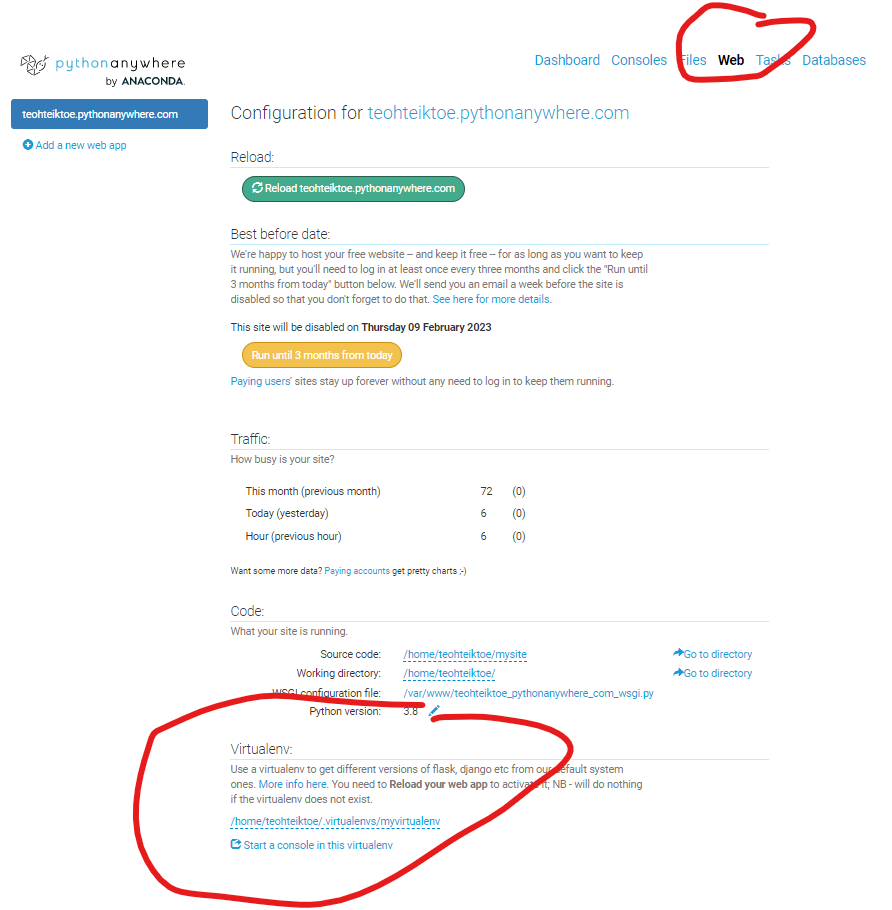 myvirtualenv
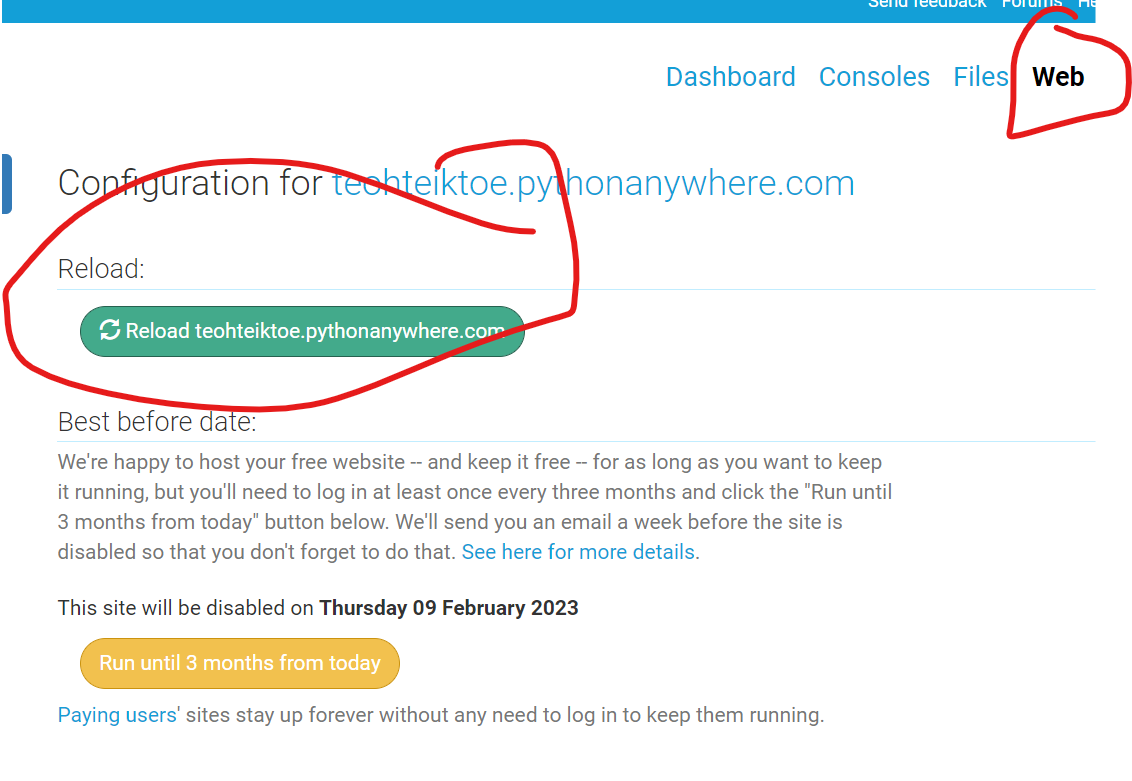 Run the program https://teohteiktoe.pythonanywhere.com/
Virtual environment
To remove: rmvirtualenv myvirtualenv
Go to bash

mkvirtualenv myvirtualenv --python=/usr/bin/python3.10
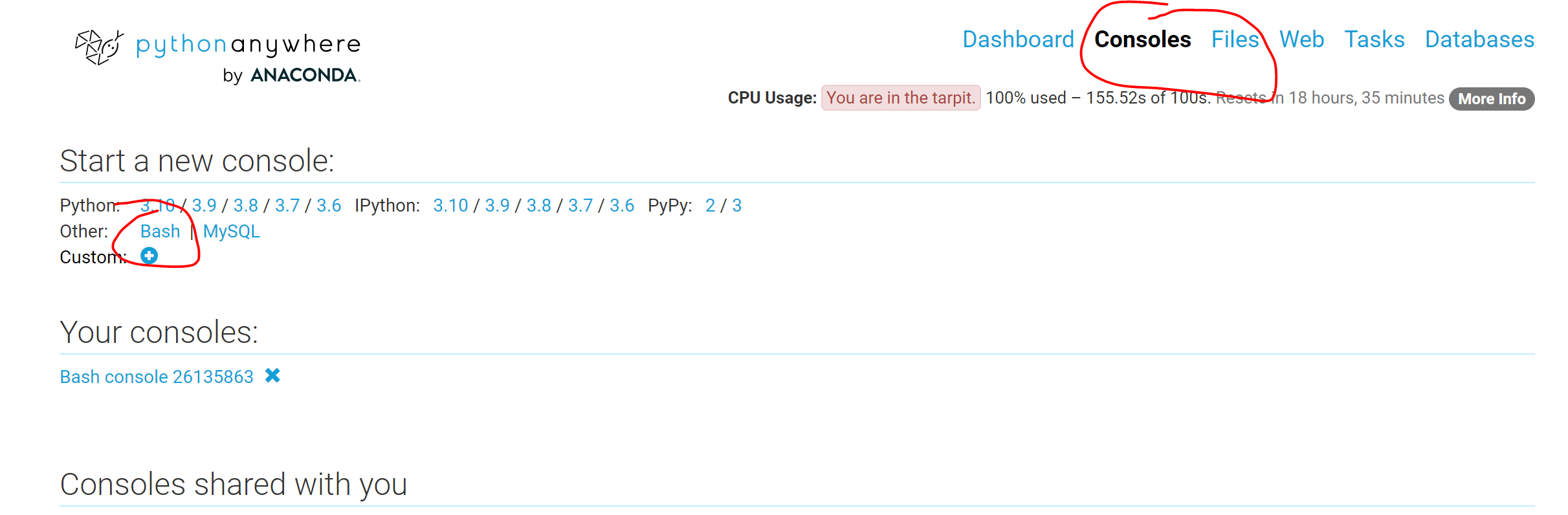 pip install flask
pip install textblob
Github – create repository
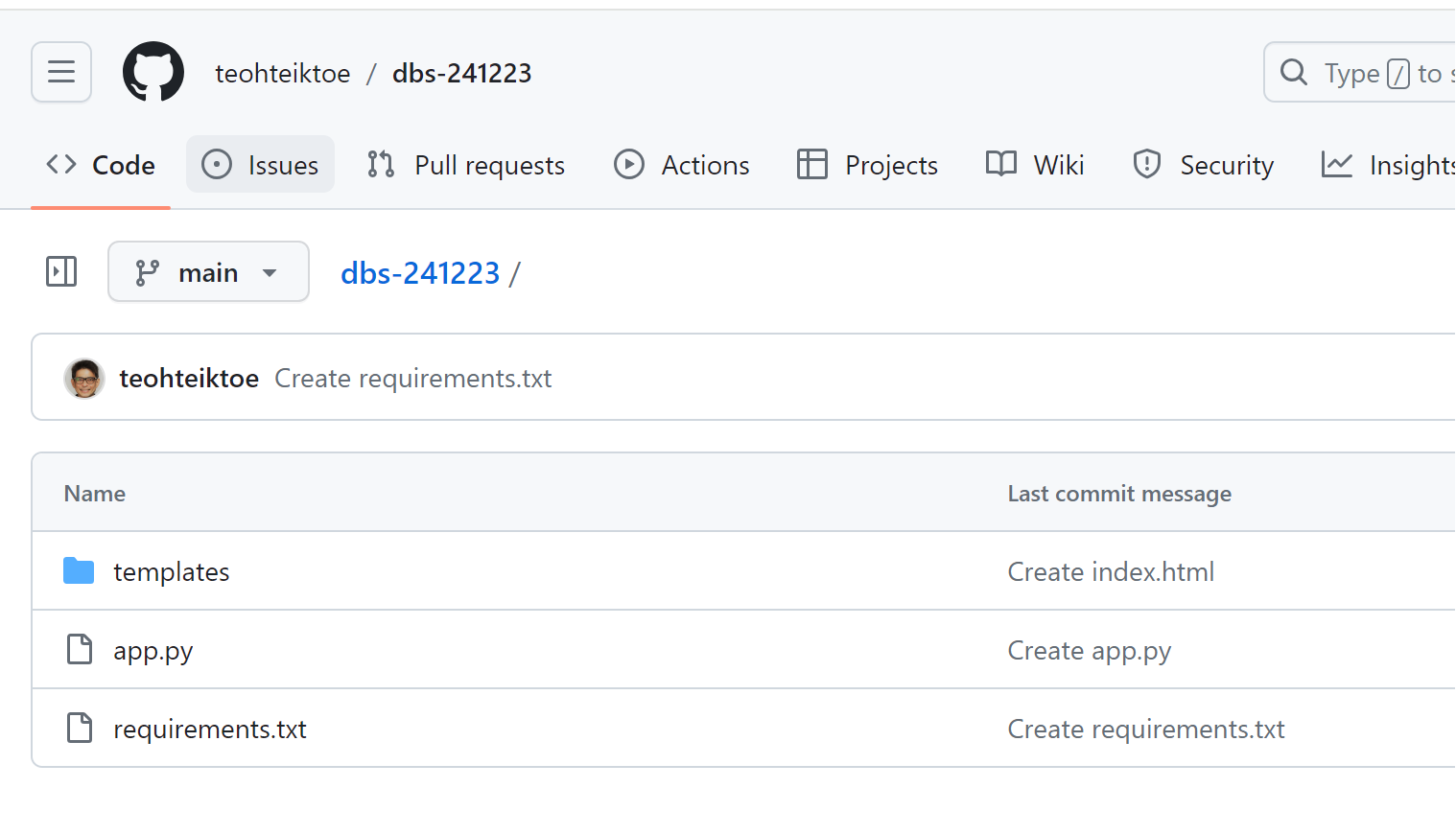 requirements.txt

gunicorn
flask
Render.com – create web services
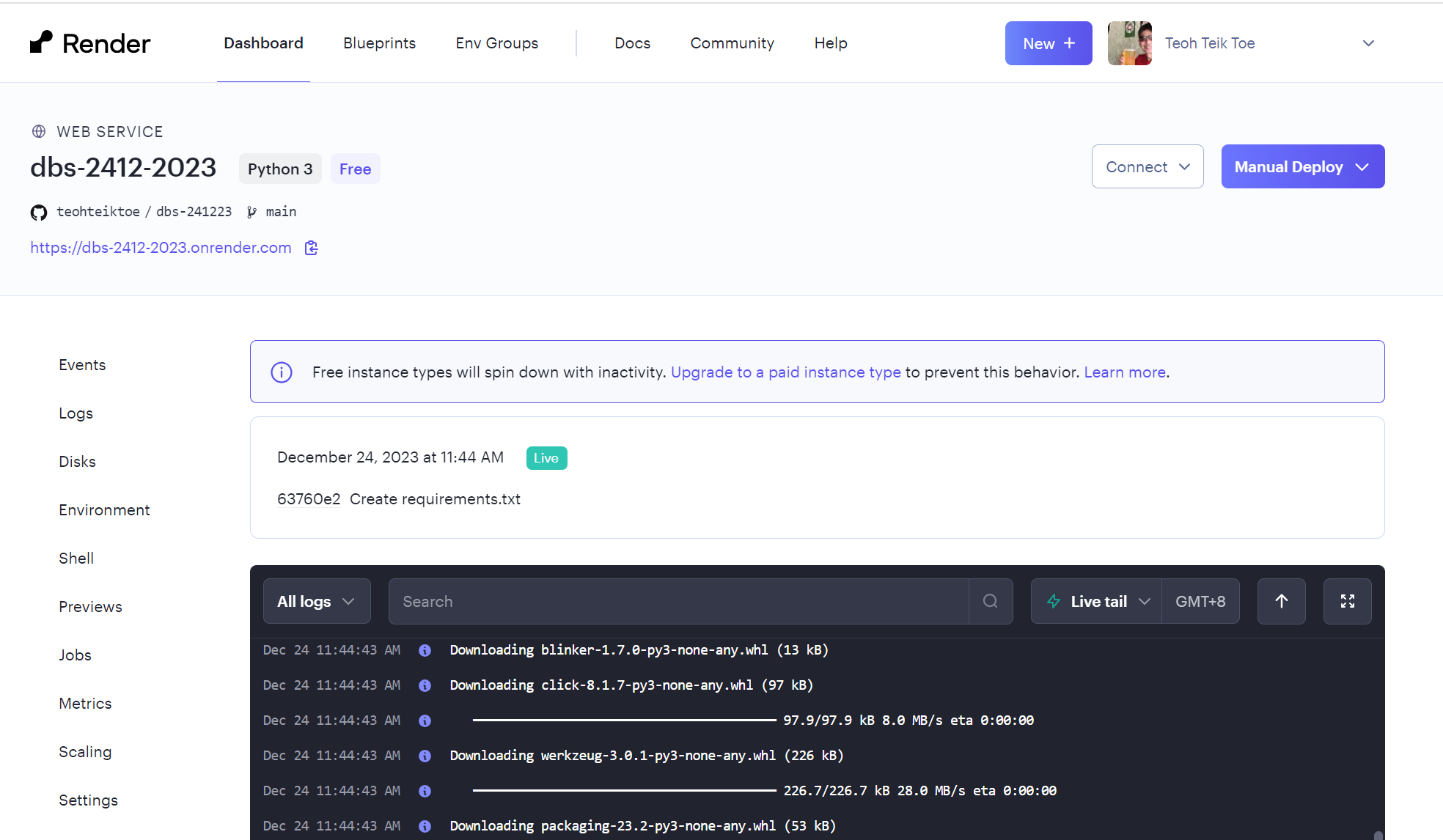 3 pages – submit buttons
Index.html
<html>
    <h1>My second ML cloud based model: Text Sentiment</h1>
    <form action="/result" method="post">
        <p>Please enter the text</p>
        <p><input type="text" name="t"></p>
        <p><input type="submit" value="Enter"></p>
    </form>
</html>
from flask import Flask,request,render_template
from textblob import TextBlob

app = Flask(__name__)

@app.route("/",methods=["GET","POST"])
def index():
    return(render_template("index.html"))
    
@app.route("/result",methods=["GET","POST"])
def result():
    t = request.form.get("t")
    result = TextBlob(t).sentiment
    return(render_template("result.html",result=result))

@app.route("/next", methods=["GET","POST"])
def next():
    return(render_template("index.html"))
    
@app.route("/end", methods=["GET","POST"])
def end():
    return(render_template("end.html"))
    
if __name__ == "__main__":
    app.run()
result.html
<html>
    <p><h2>6 The sentiment of the text {{result}}</h2></p>
    <form action="/next" method="post">
        <p><input type=submit value=Next></p>       
    </form>
    <form action="/end" method="post">
        <p><input type=submit value=End></p>       
    </form>
</html>
End.html
<html>
    <h1>Thank you</h1>
</html>
<style>
    .container {
        width: 100%;
        margin: auto;
    }
    @media (min-width: 600px) {
        .container {
            width: 80%;
        }
    }
    @media (min-width: 768px) {
        .container {
            width: 60%;
        }
    }
    @media (min-width: 1024px) {
        .container {
            width: 50%;
        }
    }
</style>

<div class="container">
    <h1>Thank you</h1>
</div>
Flask with responsive
Size button and picture
<img src="“ width="300" height="200">
    <form action="/result" method="post">
        <p>Please enter the text</p>
        <p><input type="text" name="t"></p>
        <p><input type="submit" value="Enter" style="width:100px;height:100px;"></p>
    </form>
sqllite
import sqlite3
conn = sqlite3.connect('/content/drive/MyDrive/Colab Notebooks/sqllite/database.db')
conn.execute('''CREATE TABLE employee (name varchar(255))''')
conn.close()
conn = sqlite3.connect('/content/drive/MyDrive/Colab Notebooks/sqllite/database.db')
c = conn.execute('SELECT * From employee')
print(c.description)
c.close()
conn.close()
name= input("Enter name: ")
conn = sqlite3.connect('/content/drive/MyDrive/Colab Notebooks/sqllite/database.db')
c = conn.cursor()
c.execute('INSERT INTO employee (name) VALUES(?)',(name,))
conn.commit()
c.close()
conn.close()
conn = sqlite3.connect('/content/drive/MyDrive/Colab Notebooks/sqllite/database.db')
c = conn.execute('''select * 
from employee''')
for row in c:
    print(row)
c.close()
conn.close()
https://colab.research.google.com/drive/1cqxSAaPmQnFWhp7ie9DpHMmxgewmlQAZ?usp=drive_link
delete
conn = sqlite3.connect('/content/drive/MyDrive/Colab Notebooks/sqllite/database.db')
c = conn.cursor()
c.execute('DELETE FROM employee;',);
conn.commit()
c.close()
conn.close()
requirements.txt
gunicorn
flask
pysqlite3
Flask with sqllite
#create
import sqlite3
conn = sqlite3.connect(r'C:\Users\teoht\OneDrive\Library\AI\Flask\sqllite/data.db')
conn.execute('CREATE TABLE employee (name TEXT)')
conn.close()
#check
conn = sqlite3.connect(r'C:\Users\teoht\OneDrive\Library\AI\Flask\sqllite/database1.db')
c = conn.execute('select * from employee')
print(c.description)
c.close
conn.close()
#query
import sqlite3
conn = sqlite3.connect(r'C:\Users\teoht\OneDrive\Library\AI\Flask\sqllite/data.db')
for row in conn.execute("select * from employee"):
    print(row)
conn.close
from flask import Flask, render_template, request
import sqlite3

app = Flask(__name__)

@app.route("/",methods=["GET","POST"])
def index():
    return(render_template("index.html"))

@app.route("/log",methods=["GET","POST"])
def log():
    name = request.form.get("name")
    print(name)
    conn = sqlite3.connect(r'C:\Users\teoht\OneDrive\Library\AI\Flask\sqllite/data.db')
    c = conn.cursor()
    c.execute("""
          insert into employee (name) 
          values(?)
        """, (name,))
    conn.commit()
    c.close()
    conn.close()
    return(render_template("end.html"))

@app.route("/query",methods=["GET","POST"])
def query():
    conn = sqlite3.connect(r'C:\Users\teoht\OneDrive\Library\AI\Flask\sqllite/data.db')
    r = ""
    for row in conn.execute("select * from employee"):
        print(row)
        r = r + str(row)
    conn.close
    print(r)
    return(render_template("query.html",r=r))

if __name__ == "__main__":
    app.run()
flask
index.html
<h1>Welcome to SQL</h1>
<form action="/log" method="post">
    <p>Add Name</p>
    <input type = "text" name="name">
    <p><input type = "submit" value="Enter"></p>
</form>
<form action="/query" method="post">
    <p><input type = "submit" value="Query"></p>
</form>
query.html
<h1>Data is {{r}}</h1>
end.html
<h1>Thank you</h1>
Flask Radio Button – back end
from flask import Flask,request,render_template

app = Flask(__name__)

@app.route("/",methods=["GET","POST"])
def index():
    if request.method == "POST":
        a = request.form['options']
        print(a)
    return(render_template("index.html"))

if __name__ == "__main__":
    app.run()
@app.route("/answer",methods=["GET","POST"])
def answer():
    a = request.form["options"]
    print(a)
    if a == "true":
        print("wrong answer")
    elif a=="false":
        print("right answer")
    return(render_template("end.html"))
Radio button
For back end
For display
<html>
    <h1>radio button 5</h1>
    <form action="/" method="post" >
        <p>
            <input type="radio" name="options" id="option1" value="option1"> Option1 </input><br>
            <input type="radio" name="options" id="option2" value="option2"> Option2 </input><br>
            <input type="radio" name="options" id="option3" value="option3"> Option3 </input><br>
        </p>
        <p><input type=submit value="Next"></p>
    </form>        
</html>
<h2>Accepting gifts from a client in a competitive bidding process is ethically permissible.</h2>
    <form action="/answer" method="post">
        <p><input type ="radio" name="options" id="True" value="True">True</input></p>
        <p><input type ="radio" name="options" id="false1" value="false2">false3</input></p>
        <p><input type="submit" value="Enter"></p>
    </form>
Declare global
first_time = 1
name = ""

@app.route("/",methods=["GET","POST"])
def index():
    return(render_template("index.html"))
    
@app.route("/main",methods=["GET","POST"])
def main():
    global first_time, name
    if first_time == 1:
        name = request.form.get("name")
        first_time = 0
    return(render_template("main.html",r=name))
import sqlite3
import datetime
conn = sqlite3.connect('/content/drive/MyDrive/Colab Notebooks/sqllite/database1.db')
conn.execute('CREATE TABLE employee (name text, timestamp timestamp)')
conn.close()
timestamp
import sqlite3
import datetime
conn = sqlite3.connect('/content/drive/MyDrive/Colab Notebooks/sqllite/database1.db')
conn.execute('CREATE TABLE employee (name text, timestamp timestamp)')
conn.close()
name= input("Enter name: ")
currentDateTime = datetime.datetime.now()
currentDateTime
conn = sqlite3.connect('/content/drive/MyDrive/Colab Notebooks/sqllite/database1.db')
c = conn.cursor()
c.execute('INSERT INTO employee (name,timestamp) VALUES(?,?)',(name,currentDateTime))
conn.commit()
c.close()
conn.close()
conn = sqlite3.connect('database1.db')
c = conn.execute('''select *
from employee''')
r=""
for row in c:
    print(row)
    r = r + str(row)
c.close()
conn.close()
git?
We need to first configure our name and emailgit config --global user.email “Email Address” (eg git config --global user.email "teohteiktoe@gmail.com")git config --global user.name "Name" 

To check:
git config –-global user.name
git init
git add README.md
git commit -m "first commit"
git branch -M main
git remote add origin https://github.com/teohteiktoe/test.git
git push -u origin main